O365 Customization in the year 2017
A Cheatsheet
Sites, Webparts – SharePoint Framework
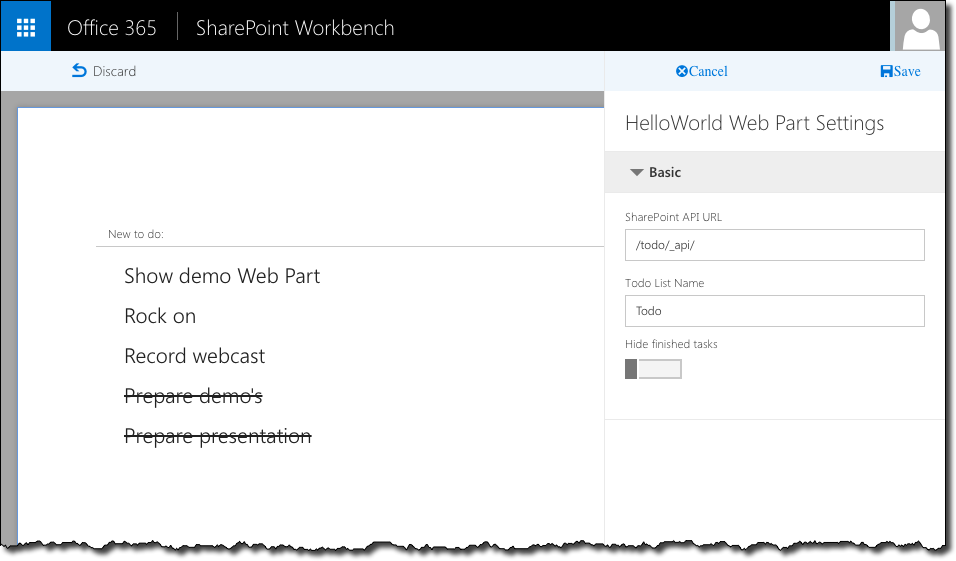 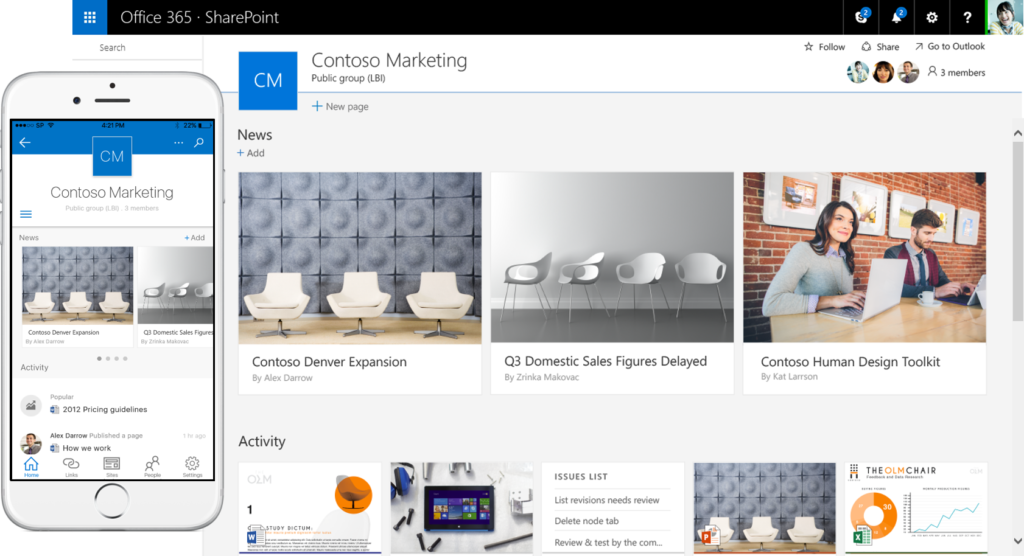 Sites, Webparts – SharePoint Framework
Open, modern web stack
GA in SPO
Supported in Modern sites
Works in Mobile
Coming to on-premises in future feature pack (2017?)
Server Code
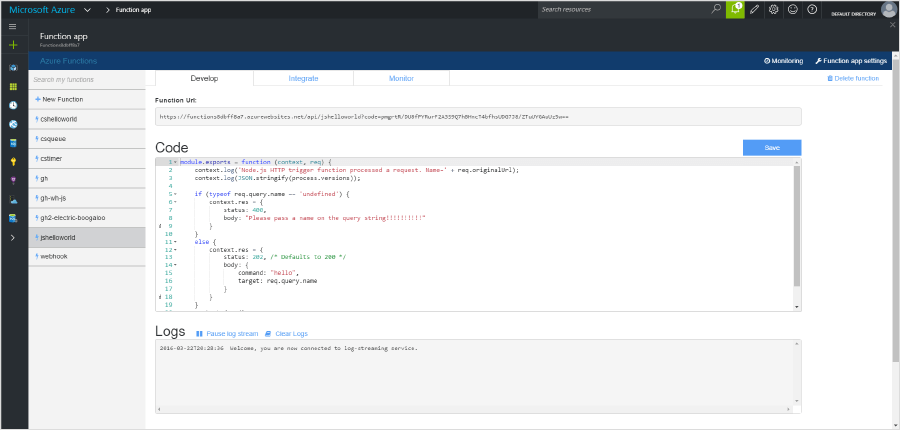 Provider Hosted Apps
Azure Functions
Remote Event Receivers
Timer Jobs
Elevated Security
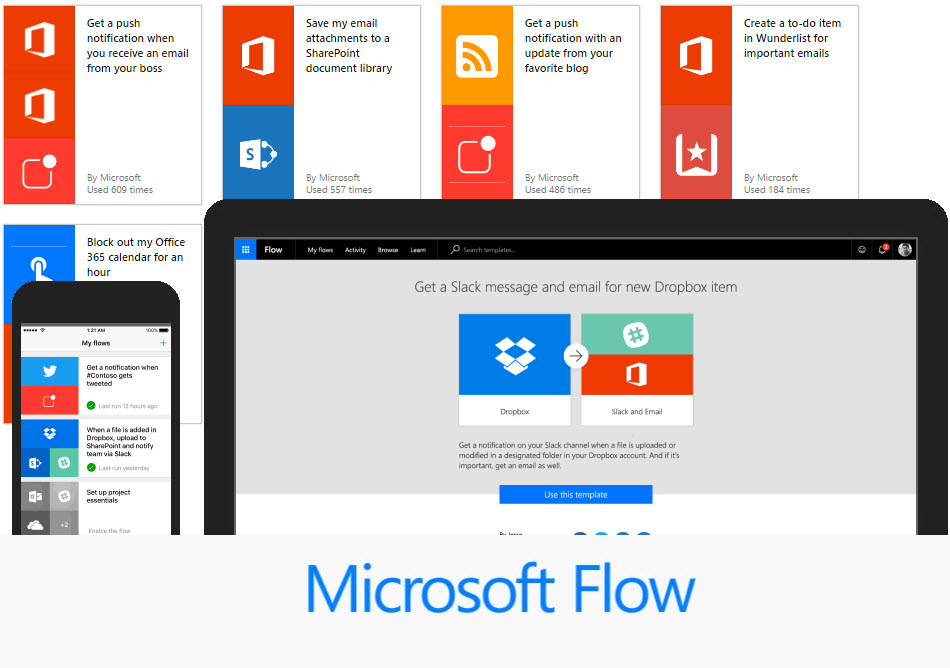 Workflow
Flow
Logic Apps
Azure Functions
Dashboard
Dashboard
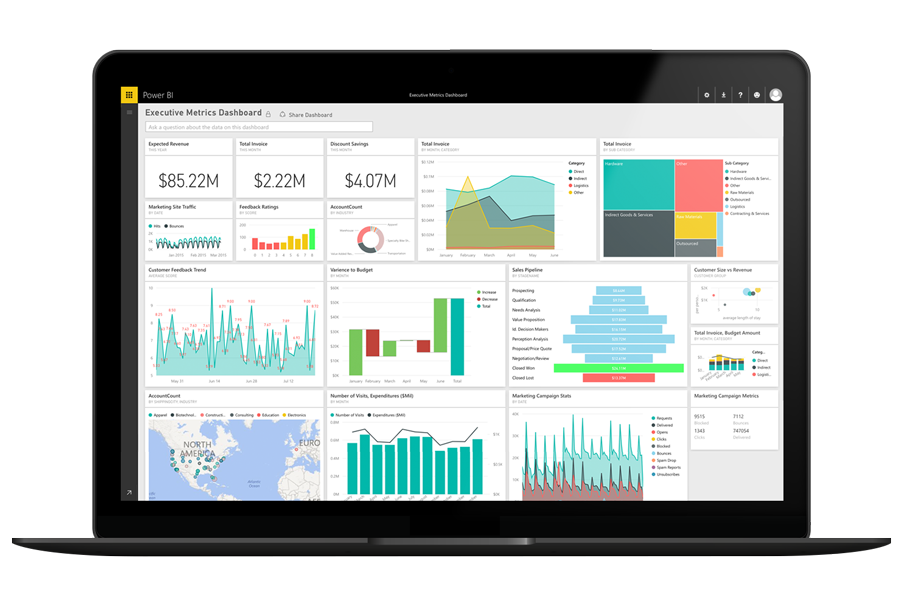 Power BI
Power BI webpart
Scheduled Refresh
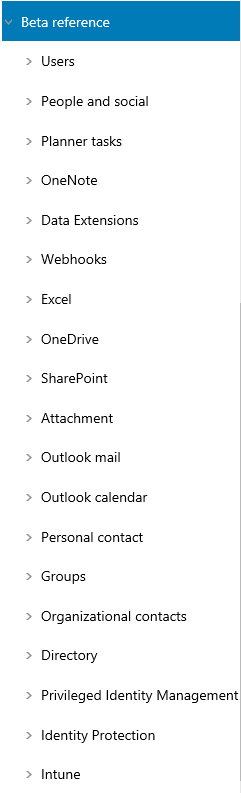 Microsoft Graph
SharePoint REST in beta
Lots of other resources
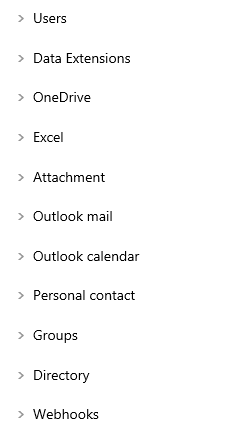 Office Add-ins
Outlook for Mac support
Microsoft Team
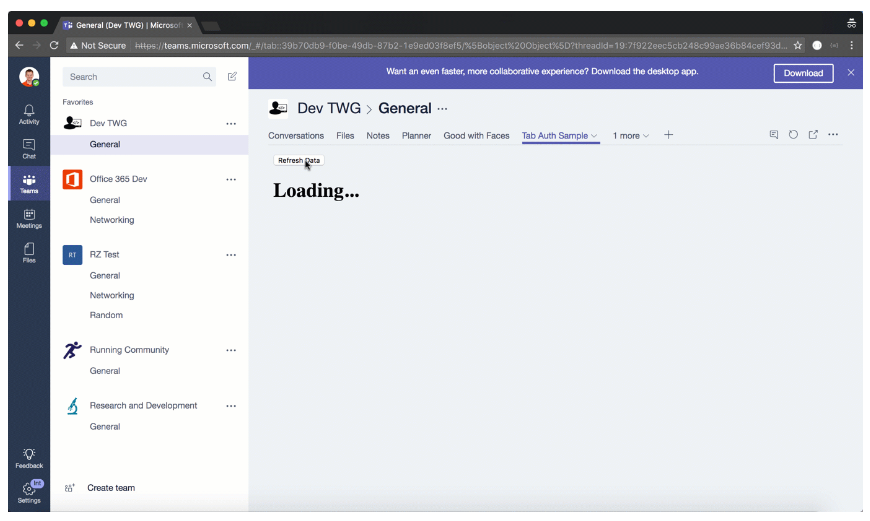 Bots and connectors
O365 Connectors
Bots
Skype Bots
Both work with Teams
Go Build
SharePoint List > Flow > Power BI > Dashboard
Skype > Bot Framework > Azure Functions > Timesheet (SharePoint)
Everyone is a DeveloperNow build amazing things
Forms
PowerApps

InfoPath?